The Muscular System
Definition of Muscular System
“The muscular system is an organ system consisting of skeletal, smooth and cardiac muscles. It permits movement of the body, maintains posture, and circulates blood throughout the body.”
http://en.wikipedia.org/wiki/Muscular_system
Definition of Musculoskeletal System
“all the muscles, bones, joints, and related structures, such as the tendons and connective tissue, that function in the stability and movement of the parts and organs of the body.”
http://medical-dictionary.thefreedictionary.com/musculoskeletal+system
A skeletal muscle is attached to one bone at one end, and across a joint, to another bone at it’s other end

When a muscle contracts, one bone is pulled toward the other

During contraction, a muscle becomes thicker and shortens by about 15%

A contracted muscle is brought back to it’s resting position by the contraction of it’s opposing muscle
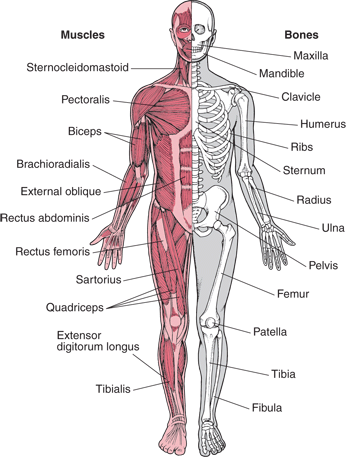 Every movement caused by skeletal muscle involves at least two sets of muscles
Most muscles can be stretched to about 120 percent of it’s resting length
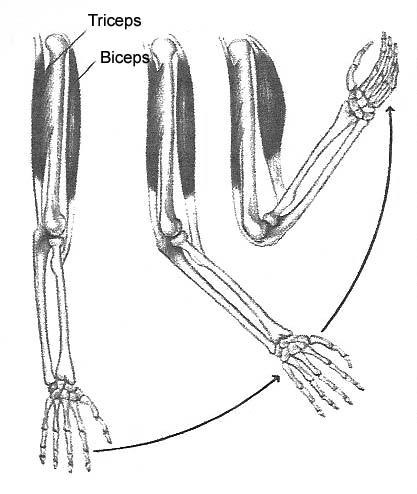 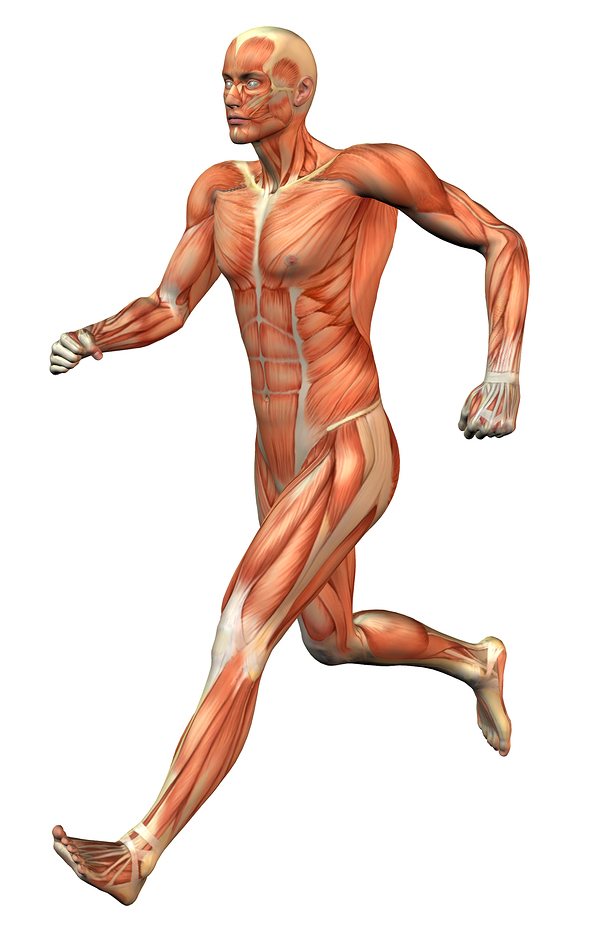 There are 640 muscles in the body

Roughly 320 pairs of muscles

There are 3 types of muscles
	Skeletal
	Smooth
	Cardiac
Skeletal Muscle
Voluntary muscle
Attached to bones
Striped or striated: light and dark bands in muscle.  Nuclei are along edges of fibers
Movement to limbs
Contracts quickly
Fatigues easily
Unable to remain contracted for any length of time
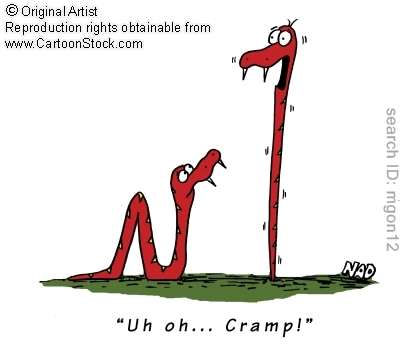 Smooth Muscle
Not voluntary
Visceral- internal organs
Small, spindle shaped muscles with no striations
Does not attach to bones
Contracts slowly
Fatigues slowly
Able to remain contracted for long periods of time
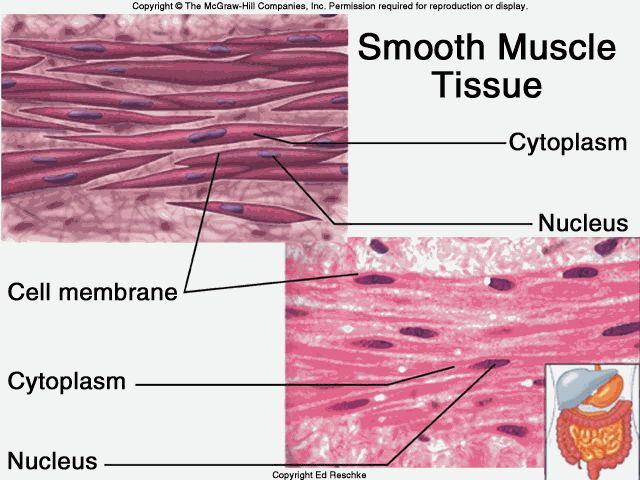 Cardiac Muscle
Only in the heart
Short, striated and branched with a centrally located nucleus
Involuntary
Continuous network-able to contract at the same time
If O2 is cut-off for even 30” cardiac muscle cells start to die off
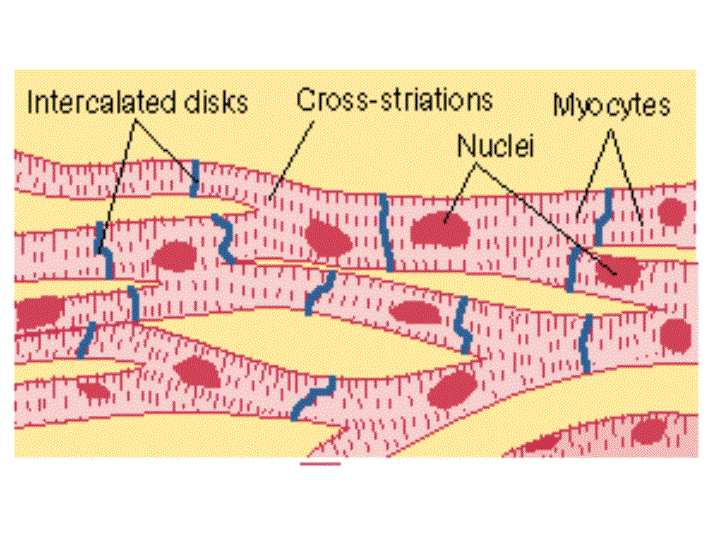 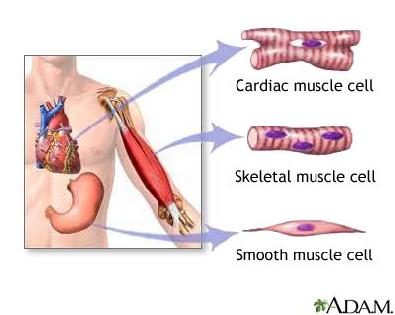 Contractibility

Excitability

Extensibility

Elasticity
Characteristics of Muscle
Contractibility- the ability to shorten or reduce the distance between parts

Excitability- The ability to respond to stimuli

Extensibility- the ability to lengthen and increase the distance between two parts

Elasticity- The ability to return to original form after being compressed or stretched
All muscles contain:
A fleshy center, often the widest part, known as a belly.
Two ends that attach to other tissues

Muscles connect to bone by one main tissue
Tendons

Sometimes the tendon spreads out to form an apponeurosis
The name of a muscle generally tells something about its structure, location, or function.
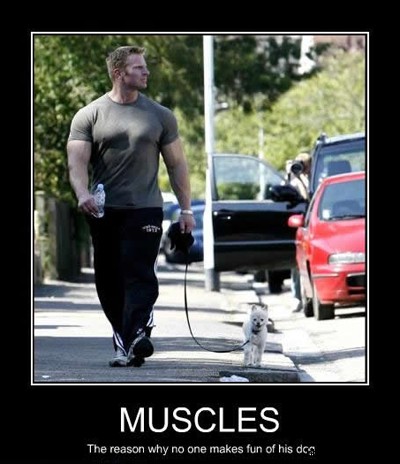 They are name for the following:
Shape
Attachment sites
Number of heads of origin
Action
Direction of Fibers

Most muscles are named by a combination of methods
Medical Terminology
Origin- The part of the skeletal muscle that is attached to the fixed part of a bone

Insertion- The part of the skeletal muscle that is attached to the moveable part of a bone

Belly- The central part of a muscle

Prime Mover- Muscle that provides movement in a single direction

Antagonist- A muscle whose action opposes the action of another muscle

Agonist- The muscle doing the work

Synergist- Muscle that help steady a joint
LEVERS
Skeletal muscles employ simple machines to increase the efficiency of their work at a joint.

The movements of most skeletal muscles are accomplished through a systems of levers.

Components of the system
Lever Arm— the arm used to move something
Fulcrum– fixed point (the joint being used)
Force
1st Class Levers
In a 1st class lever, 
The force is applied at one end of the lever arm, 
the weight to be moved is at the other end and, 
the fulcrum (joint) is at a point between the two.

An example is trying to lift a box with a crowbar

In the body, looking up to the sky.
The Neck joint acts as the fulcrum
The Trapezius muscle (in the back of the neck) act as the applied force
The face is the weight to be moved
1st Class Levers
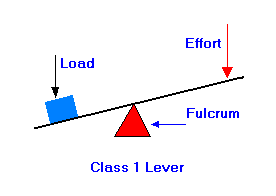 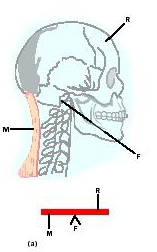 2nd Class Levers
In a 2nd class lever, 
The force is applied at one end of the lever arm,
The fulcrum (joint) is at the other end of the lever arm.
The weight to be moved is in the middle

An example is a Wheelbarrow

In the body, Standing on your “tip-toes”
The ball of the foot acts as the fulcrum
The calf muscle act as the applied force
The body weight is the weight to be moved
2nd Class Levers
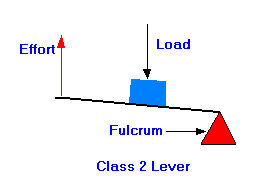 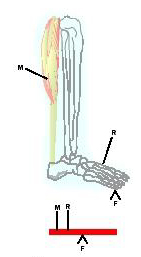 3rd Class Levers
In a 3rd class lever, 
The weight to be moved is at one end of the lever arm,
The fulcrum (joint) is at the other end
The applied force is close to the fulcrum.

An example is lifting a shovel of dirt

In the body, flexing the forearm at the elbow joint to lift a weight.
The elbow joint acts as the fulcrum
The Biceps muscle contracting acts as the applied force
The weight in the hands and weight of the forearm is the weight
3rd Class Levers
A 3rd class lever is the most common lever of the body.
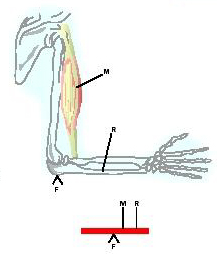 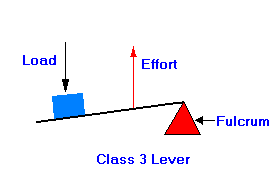 Leverage: Mechanical Advantage
If you have ever used a screwdriver to pry open a can of paint, you know that the screwdriver (Lever) made the work easier.

The leverage of a muscle is improved as the distance from the insertion to the joint (fulcrum) is increased.  
A muscle with an insertion relatively far from a joint has more power than a muscle with an insertion closer to the joint
Reason: the longer lever arm between the joint and insertion produces more power.  

Think of a baseball pitcher
“Muscle strain -- or muscle pull or even a muscle tear -- implies damage to a muscle or its attaching tendons.”

-Webmd.com
Muscle Strains
Signs and Symptoms
Swelling, bruising or redness, or open cuts due to the injury

Pain at rest

Pain when the specific muscle or the joint in relation to that muscle is used

Weakness of the muscle or tendons 

Inability to use the muscle at all
“A sprain is a stretch or tear in a ligament (the bands of fibrous tissue that connect our bones at the joints).”

- Webmd.com
Sprains
Signs and Symptoms
Pain

Swelling

Bruising

Limited ability to move the affected joint

At the time of injury, you may hear or feel a "pop" in your joint
A Muscle Fiber
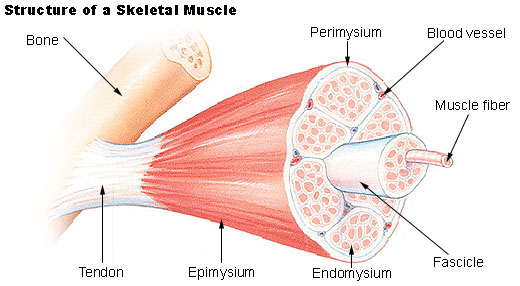 Epimysium- The outermost layer, surrounding the whole muscle

Perimysium- Surrounds bundles of fascicles

Fascicles- Surrounds bundles of muscle fibers

Endomysium- Separating each muscle fiber

Muscle fiber- a cylindrical, multinucleate cell composed of numerous myofibrils that contracts when stimulated

Myofibril- a filament of contractile protein within a muscle cell.  

The epimysium, perimysium, and endomysium are all continuous and contribute to the connective tissue that attaches muscle to other structures.
The articulation of two bones
Fibrous (a), Cartilaginous (b), or Synovial (c)
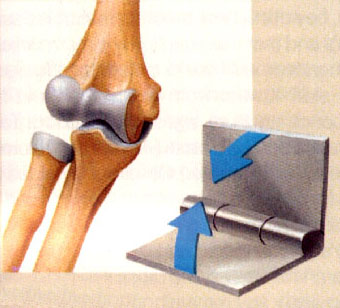 Joints
Joints
Fibrous & Cartilaginous joints have little to no movement
Synovial joints allow for different movements
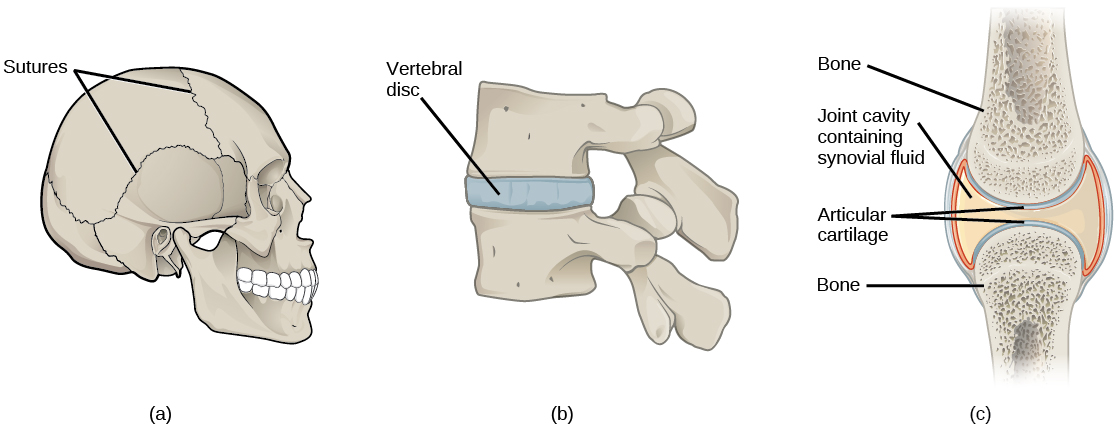 Synovial Joints
6 Types 

Ball and Socket Joint:  movement in every plane.  Hip 	joint
Ellipsoid Joint:  flexion/extension and abduction/adduction.  	Metacarpals
Hinge Joint:  flexion/extension.  Knee joint
Saddle Joint:  a freely moveable joint.  Thumb joint
Gliding Joint:  Movement side-to-side or back-and-forth.  	Carpals
Pivot Joint:  Freely moveable joint.  The ulna and radius
Parallel or Flat
Fusiform
Circular
Triangular or Convergent
Pennate
Muscle Shapes
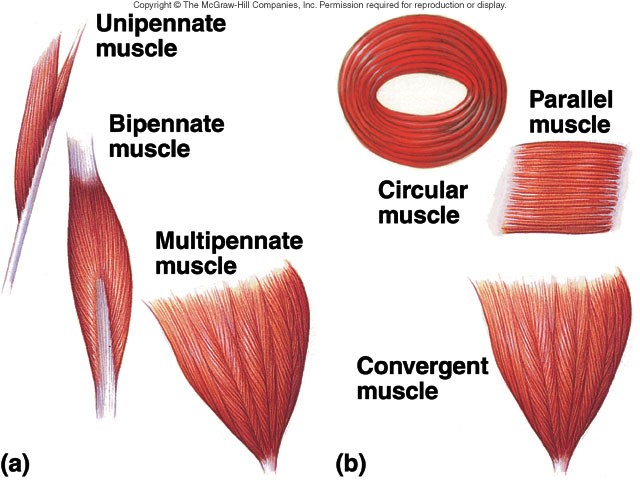 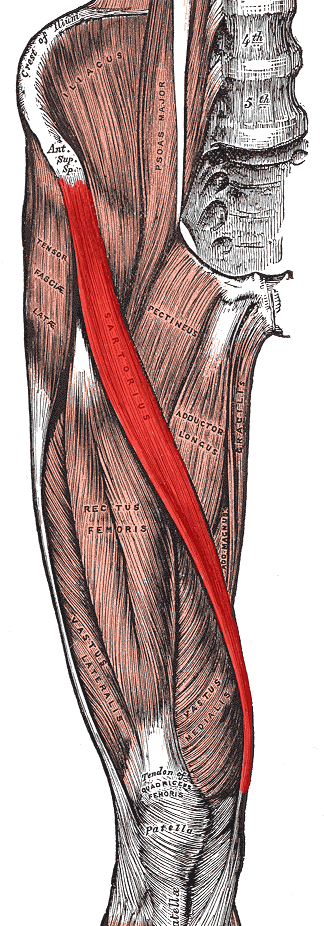 Parallel or Flat
End at either end in flat tendons

Parallel to longitudinal axis
Fusiform
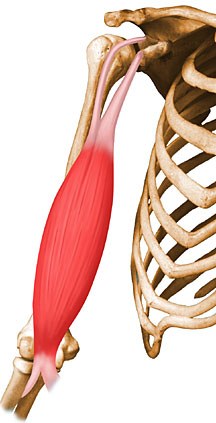 Nearly parallel to longitudinal axis of muscle

Ends in flat tendons

Muscle tapers toward tendon

Belly wider than tendon
Circular
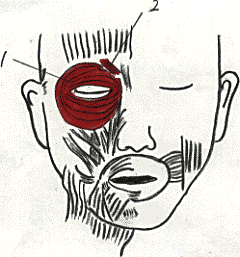 The fascicles form in circular arrangements that enclose an opening
Triangular or Convergent
Spread over a broad area and come together at a central tendon

Tendon is very thick

Gives the muscle a triangular look
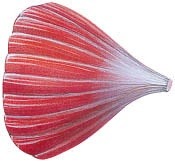 Pennate
Short fasicles in relation to total length

Tendon extends nearly entire length of muscle

Unipennate
Bipennate
Multipennate
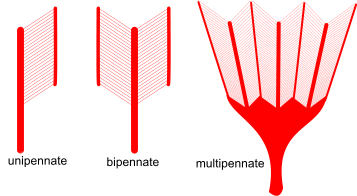 Unipennate
Arranged only to one side of tendon
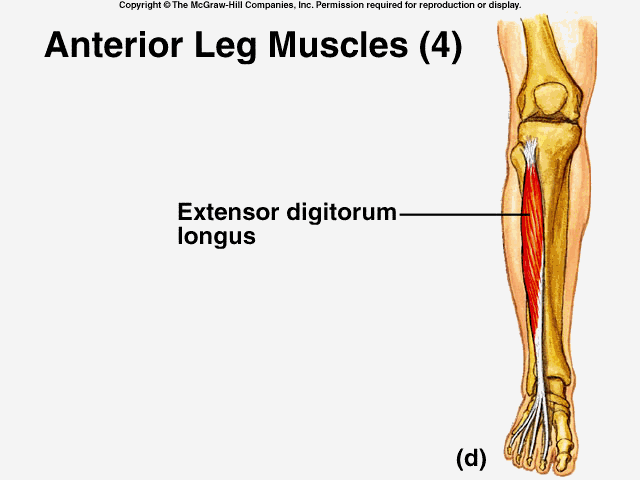 Bipennate
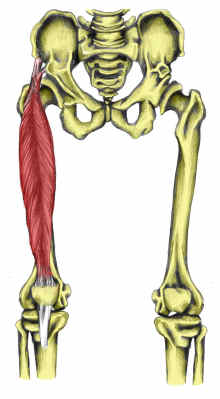 Arranged on both sides of the tendon

Tendon is centrally positioned
Multipennate
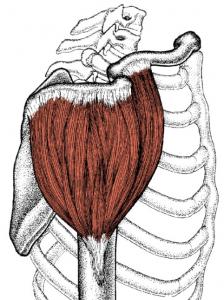 Attach at an angle from many different directions to several tendons
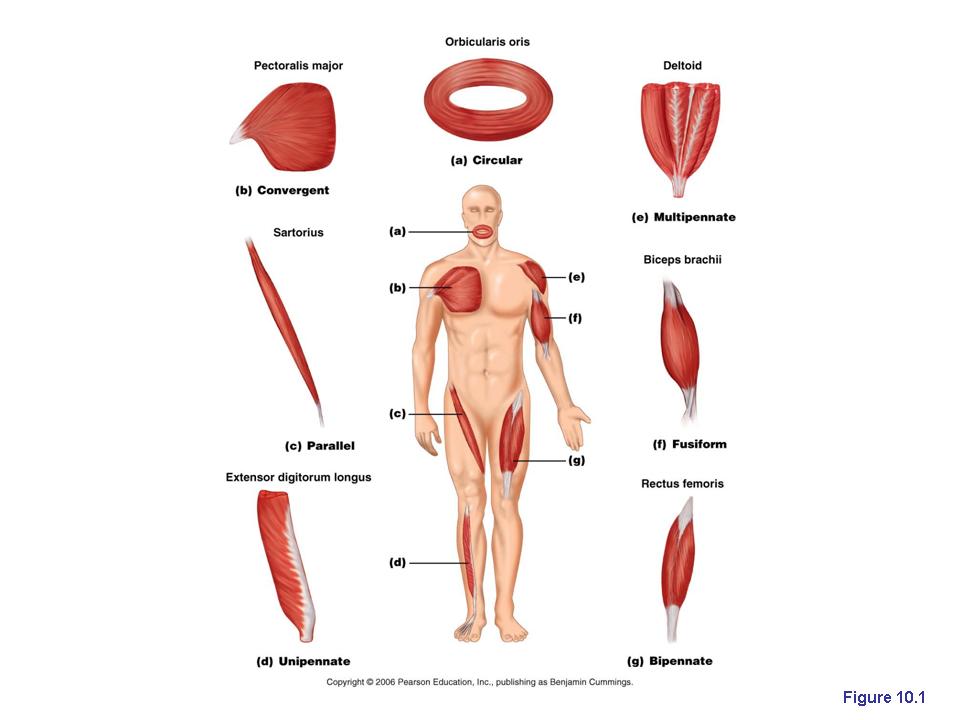 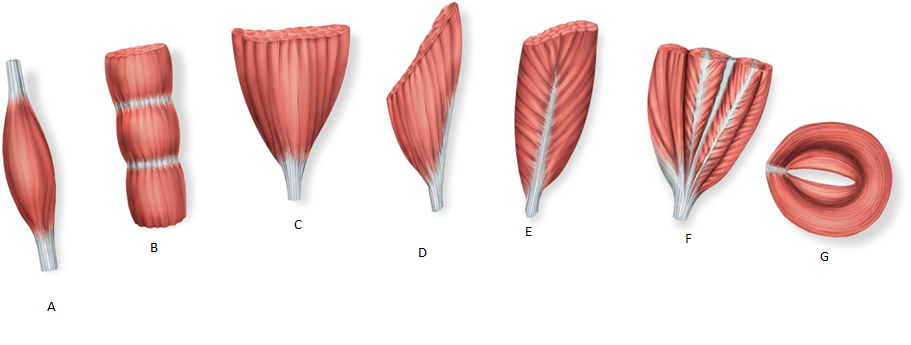 Muscles
Terminology 
Characterstics Used to Name Muscles
Direction:  Orientation relative to body’s midline

Rectus- Parallel to midline.  Ex. Rectus abdominis

Transverse- Perpendicular to midline.  Ex. Transverse abdominis

Oblique- Diagonal to midline.  Ex. External oblique
Size:  Relative size of muscle
Maximus- Largest 			ex. Gluteus maximus
Minimus- Smallest				ex. Gluteus minimus
Longus- Longest				ex. Adductor longus
Brevis- Shortest				ex. Peroneus brevis
Latissimus- Widest			ex. Latissimus dorsi
Magnus- Large				ex. Adductor magnus
Major- Larger				ex. Pectoralis major
Minor- Smaller				ex. Pectoralis minor
Vastus- Great				ex. Vastus lateralis
Shape:  Relative shape of muscle
Deltoid- Triangular				ex. Deltoid

Trapezius- Trapezoid				ex. Trapezius

Serratus- saw-toothed				ex. Serratus anterior

Rhomboideus- diamond shaped			ex. Rhomboideus major

Pectinate- comblike				ex. Pectineus

Piriformis- pear-shaped				ex. Piriformis

Quadratus- square				ex. Quadratus femorus

Gracilis- slender					ex. Gracilis
Action:  Principal action of the muscle
Flexor- decrease joint angle		     	ex. Flexor digitorum longus

Extensor- increases joint angle		    	 ex. Extensor digitorum longus

Abductor- moves bone away from midline   		ex. Abductor pollicis longus
	
Adductor- moves bone closer to midline	    	 ex. Adductor longus

Levator- produces superior movement	     	ex. Levator scapulae

Supinator- turns palm superiorly or anteriorly  	ex. Supinator

Pronator- turns palm inferiorly or posteriorly    	ex. Pronator teres

Tensor- makes a body part rigid		    	 ex. Tensor fascia latae

Rotator- moves bone around a longitudinal axis  	ex. Obturator externus
Muscles of the Neck
Sternocleidomastoid- 
	From back of head head to sternum
	Tilts head from side to side and flexes neck
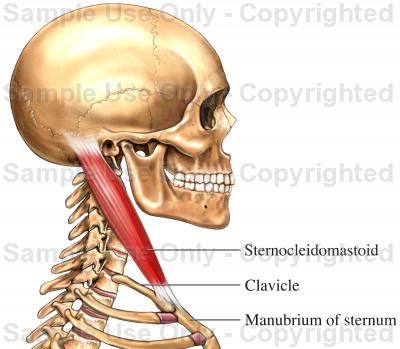 Back Muscles
Trapezius- Elevates, retracts, depresses, and rotates the scapula.

Latissimus dorsi- Extends, adducts, and medially rotates humerus

Levator scapulae- Elevates scapula 

Rhomboid minor and major- Adduct scapula
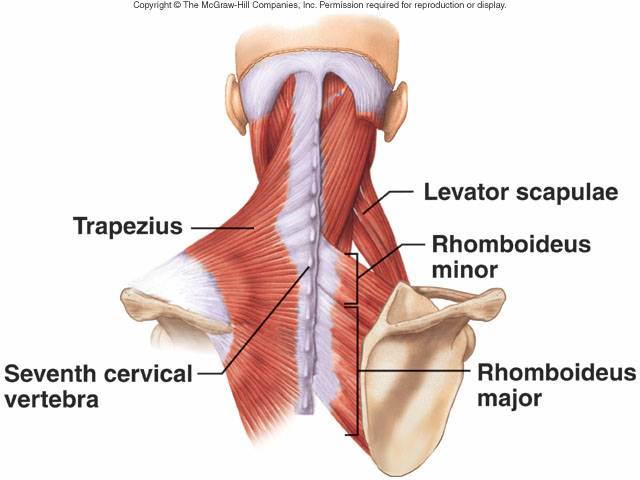 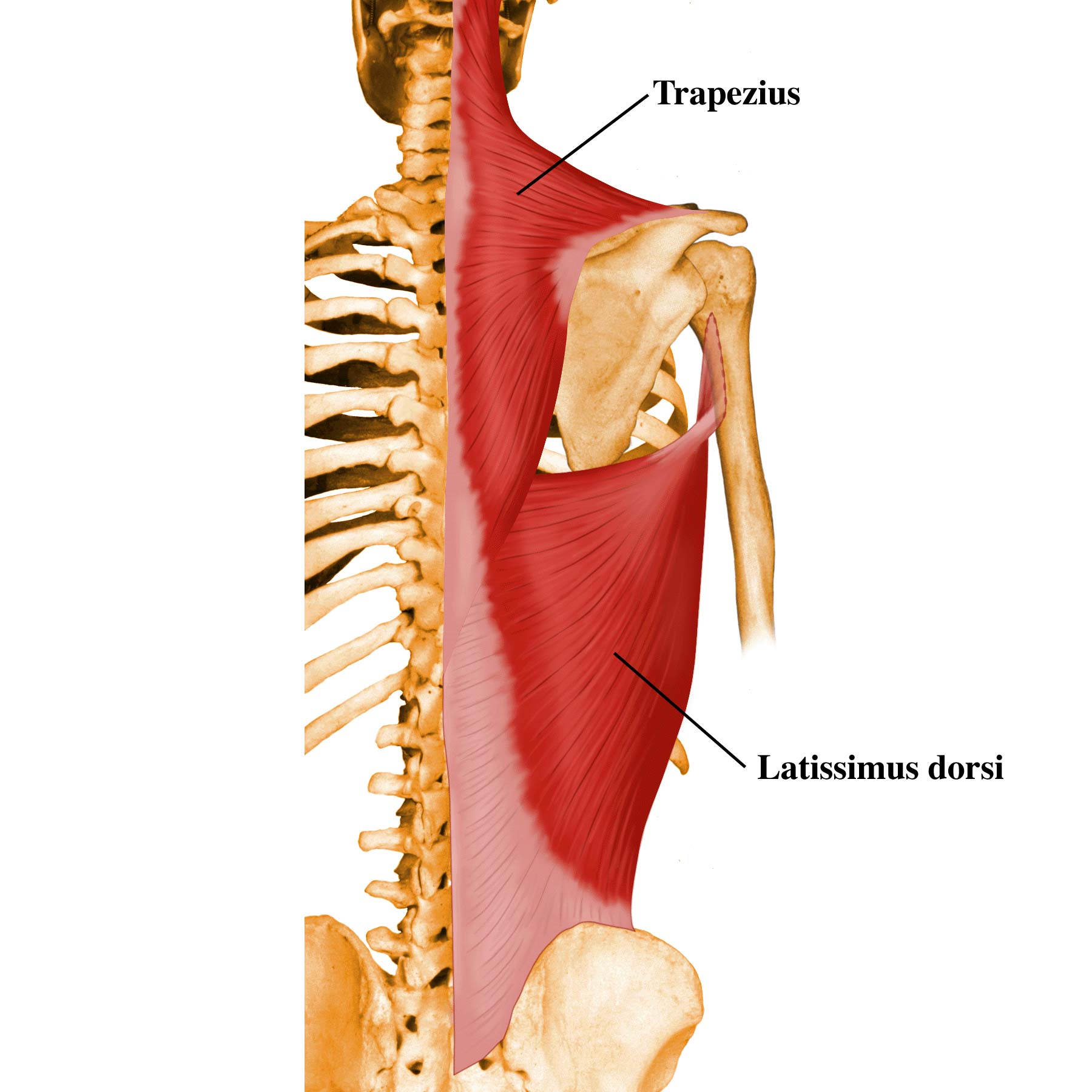 Anterior Abdominal Wall Muscles
External oblique- flexes and rotates trunk

Internal oblique- flexes and rotates trunk

Transverse abdominis- Compresses and supports abdominal viscera

Rectus abdominis- flexes trunk and compresses abdominal viscera
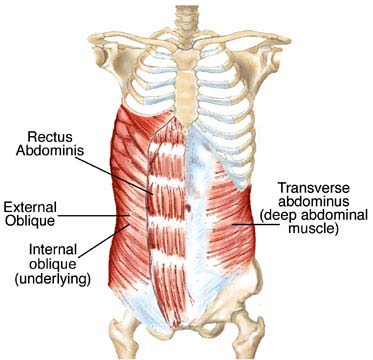 Posterior Shoulder Muscles
Trapezius- 3 parts
	- Superior fibers- elevate scapula
	- Middle fibers- adducts scapula
	- Inferior fibers- depress scapula

Latissimus dorsi- extends, adducts, and medially rotates humerus at shoulder

Levator scapulae- elevates scapula 

Rhomboid major and minor- adducts scapula

Teres major- extends arm and internally rotates shoulder
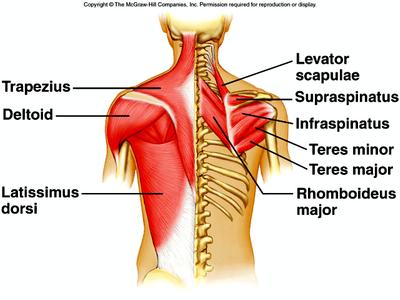 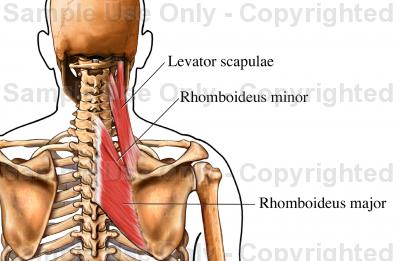 Rotator Cuff Muscles (SITS)
Supraspinatus- helps deltoid abduct arm at shoulder and works with the other rotator cuff muscles

Infraspinatus- externally rotates arm at shoulder

Teres minor- externally rotates arm at shoulder

Subscapularis- internally rotates arm at shoulder



**  All stabilize the humerus in the glenohumeral joint
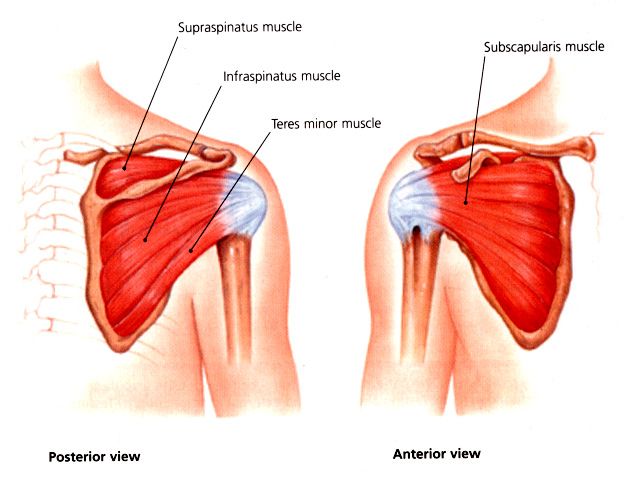 Anterior Shoulder Muscles
Pectoralis major- flexes, adducts, and internally rotates arm at shoulder; extension of flexed arm

Pectoralis minor- depresses scapula and stablizes it

Serratus anterior- Rotates scapula upward and pulls it anterior toward thoracic wall

Deltoid- 3 parts
	- Anterior: flexes and internally rotates arm at shoulder
	- Middle: abducts arm at shoulder
	- Posterior: extends and externally rotates arm at shoulder
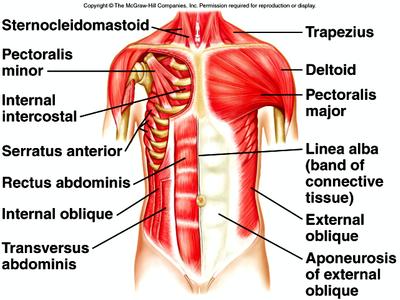 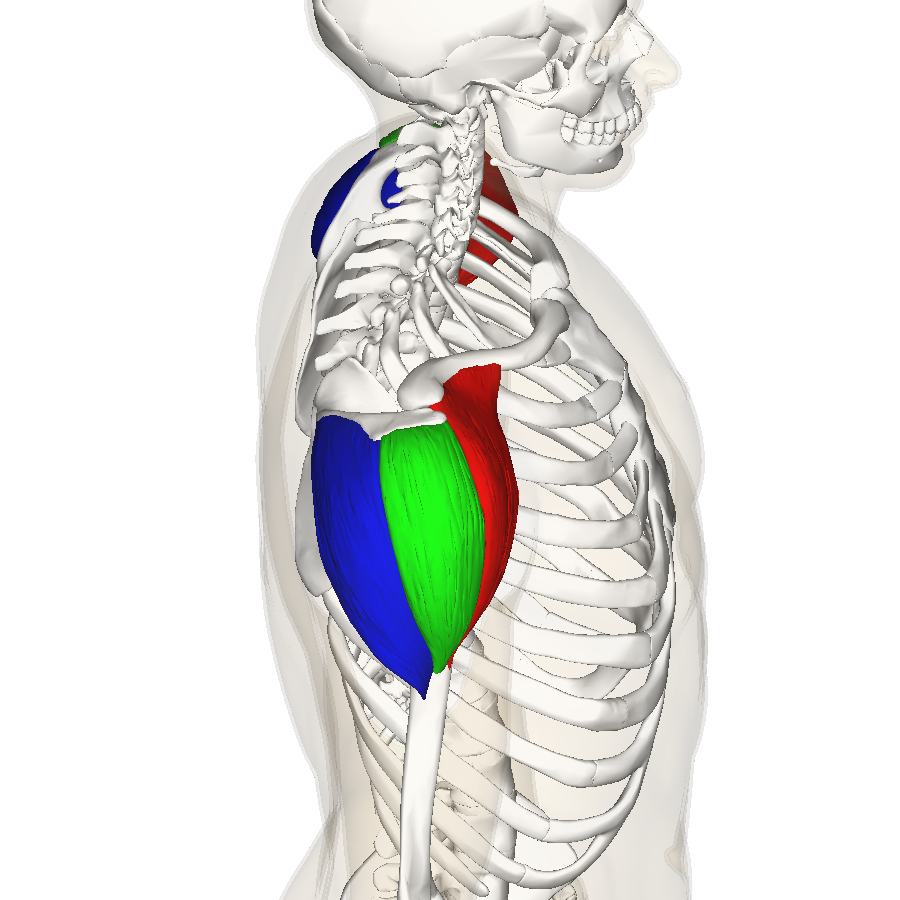 Arm Muscles
Biceps brachii- supinates flexed forearm; flexes forearm at elbow; weak arm flexor

Brachialis- flexes forearm at elbow in all positions

Coracobrachialis- helps flex and adduct arm at shoulder

Triceps brachii- extends forearm at elbow; primary extensor of elbow
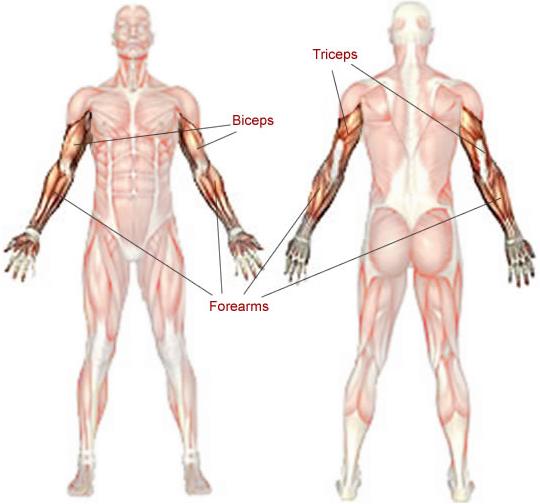 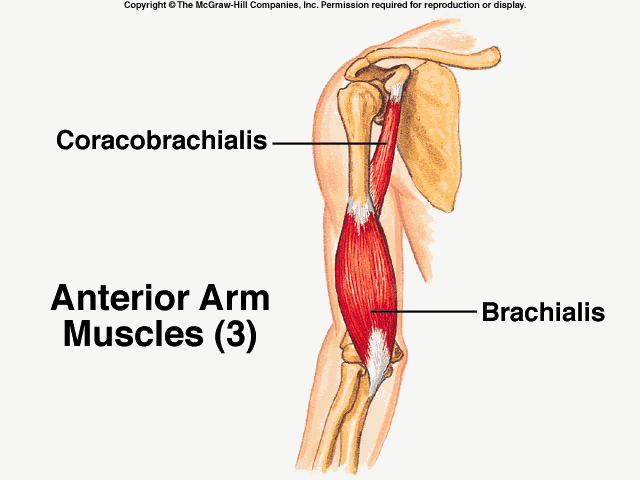 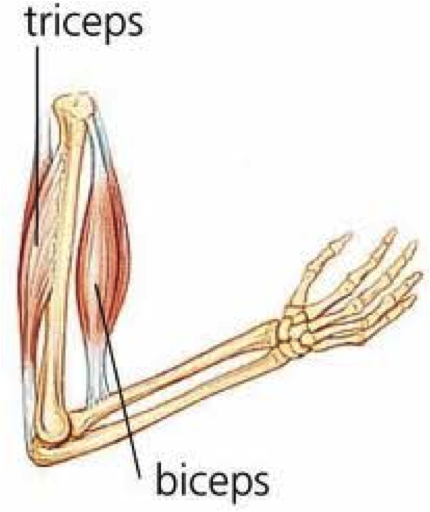 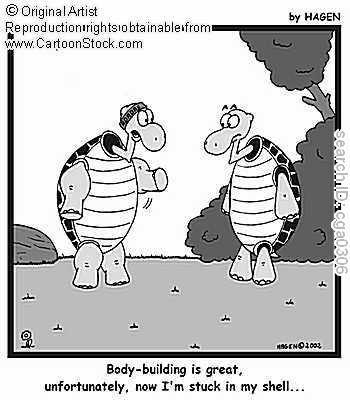 Pronators and Supinators
Pronators:
	1)  Pronator teres- is more superficial and close the elbow
	2)  Pronator quadratus- deep and near the wrist
Supinators:  
	1)  the Biceps brachaii with the elbow flexed
	2)  the Supinator with the forearm straight
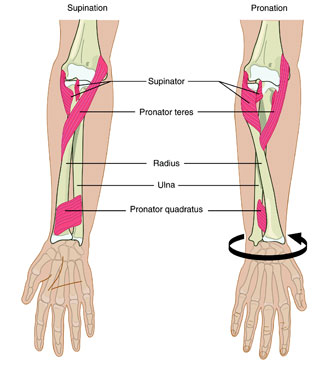 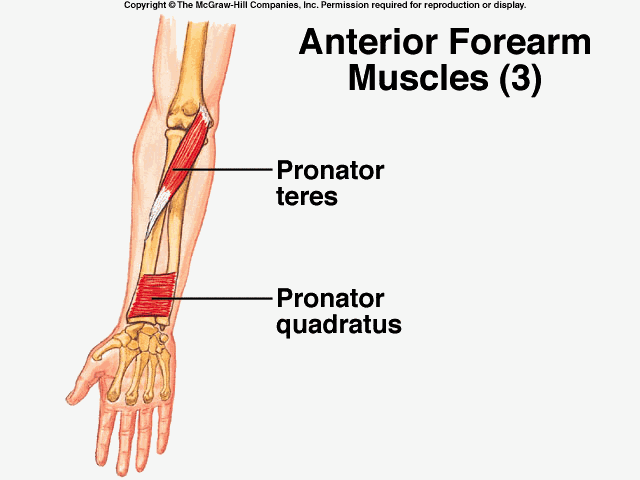 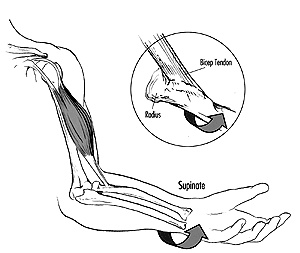 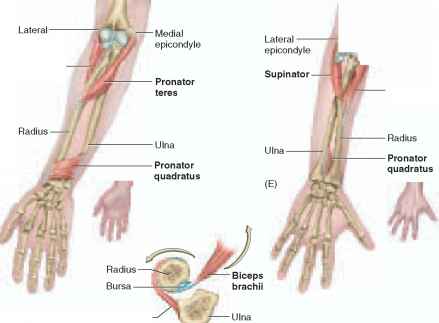 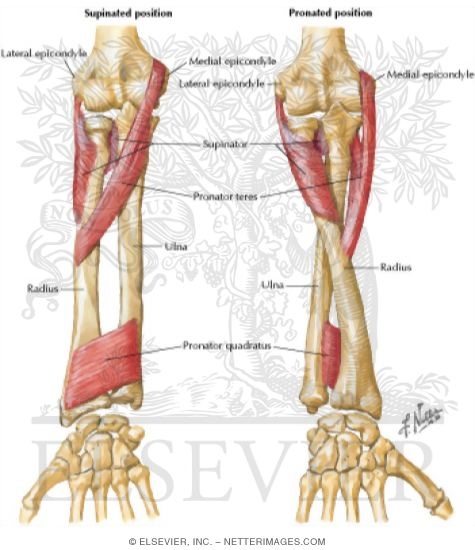 Gluteal Muscles
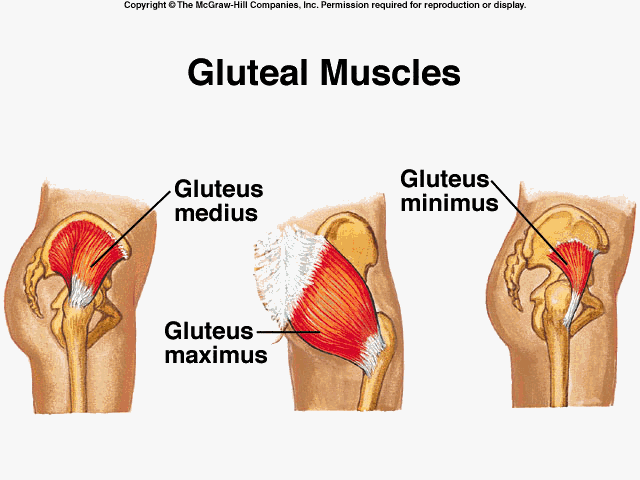 Gluteus maximus- Extends thigh and assists with ER

Gluteus medius- abducts and medially rotates thigh.  Steadies pelvis when opposite leg is raised.

Gluteus minimus- abducts and medially rotates thigh.  Steadies pelvis when opposite leg is raised.
Piriformis
ER rotates thigh at hip and abducts flexed hip at thigh
Can compress the Sciatic nerve
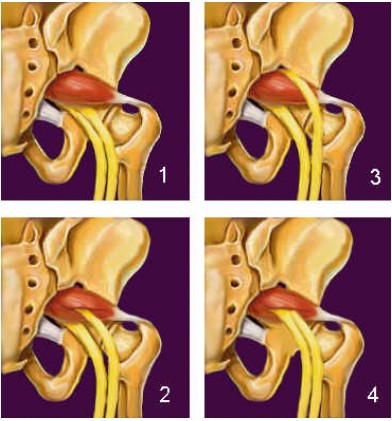 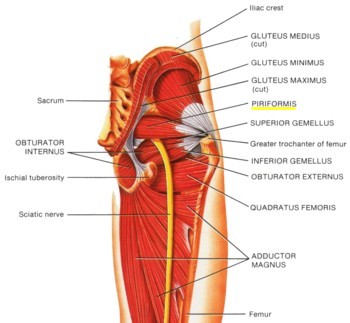 Anterior Thigh
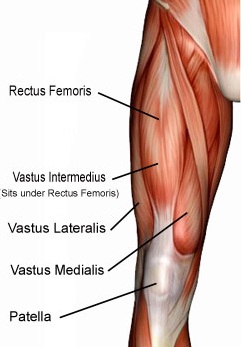 Quadriceps
Rectus femoris- performs knee extension and hip flexion

Vastus medialis- performs knee extension

Vastus intermedius- performs knee extension

Vastus lateralis- performs knee extension
Sartorius & Tensor Fascia lata (TFL)
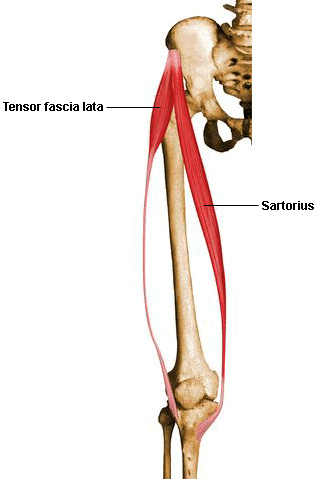 Part of the anterior thigh

The Sartorius is longest muscle in the body

Performs knee flexion; hip flexion, abduction, and ER

The TFL abducts, IR and flexes hip.  

Helps keep the knee extended
Posterior Thigh
Biceps femoris- performs knee flexion and hip extesion.  Performs ER of knee.

Semitendinosus- performs knee flexion and hip extension.  IR flexed knee

Semimembranosus- performs knee flexion and hip extension.  IR flexed knee
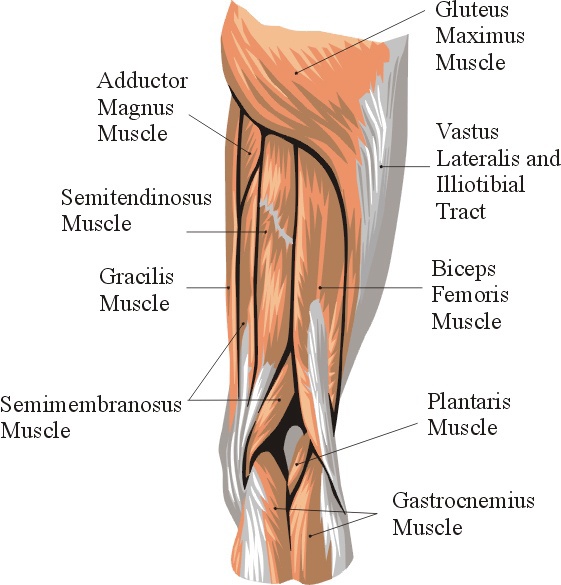 Medial Thigh
Adductors
Adductor magnus- Adducts and flexes hip.  Extended thigh
Adductor longus-Adducts and IR thigh
Adductor brevis-Adducts thigh
Gracilis-Adducts thigh, flexes and IR knee
Pectineus-Adducts and flexes thigh.  Assists with hip IR
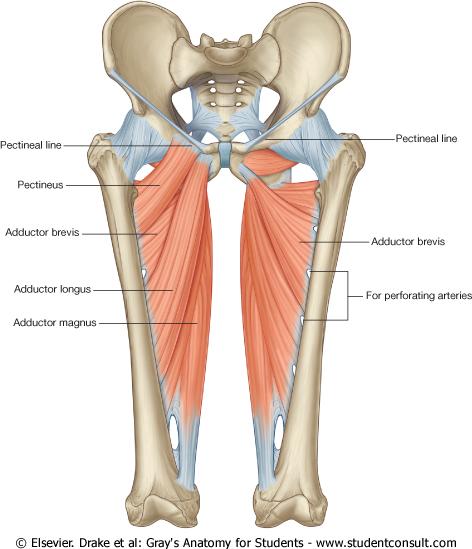 Lateral Thigh
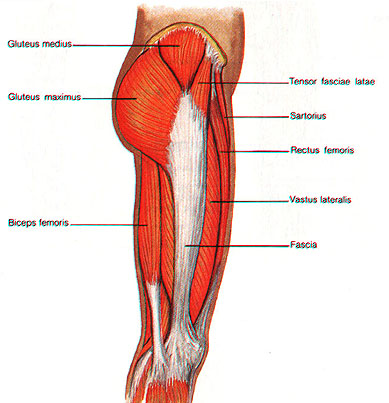 The Iliotibial Band (ITB) is the fascia that runs the lateral aspect of the leg.

It is the main dynamic stabilizer for the lateral thigh
Anterior Lower Leg
Tibialis anterior-Dorsiflexion and inversion of foot at ankle
Extensor digitorum longus- dorsiflexion of foot and extends 2-5th toes
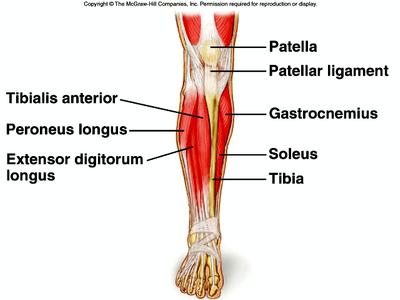 Posterior Lower Leg
Gastrocnemius- Plantarflexion and knee flexion 
Soleus- Plantarflexion
Achilles tendon- Largest tendon in the body
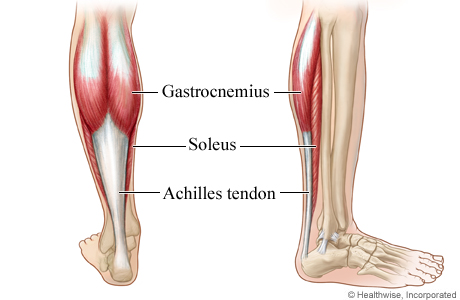 Lateral Lower Leg
Peroneal (Fibularis) longus- Eversion of foot and weak plantarflexor

Peroneal (Fibularis) brevis-Eversion of foot and weak plantarflexor

Peroneal (Fibularis) tertius-Dorsiflexion of foot and aids in eversion
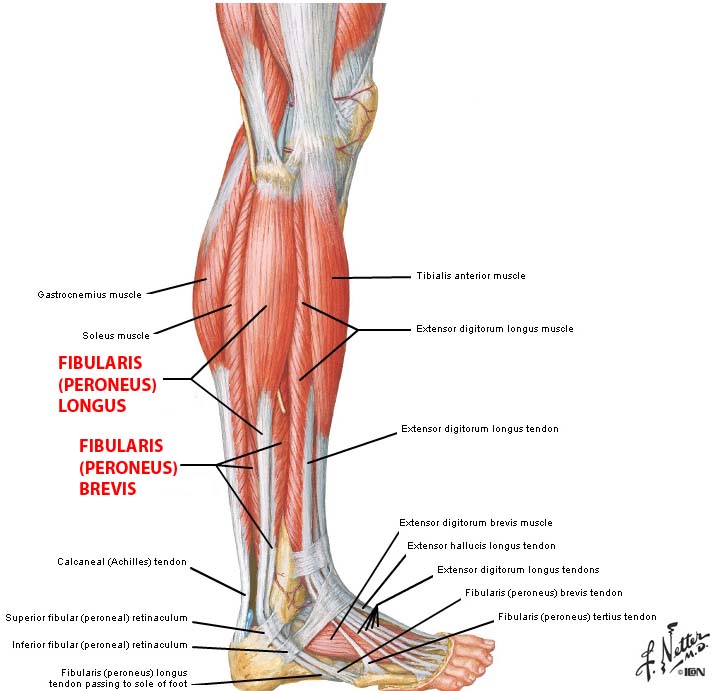